Финский залив
Работа сделана 
Ученицами 11 Б класса
Богдановой Анастасией и
Степановой Светланой
Где находится? Берега каких стран омывает?
Финский залив— залив в восточной части Балтийского моря.
На берегах залива расположено несколько городов:
в России: Санкт-Петербург, Кронштадт, Сестрорецк, Зеленогорск, Приморск, Большая Ижора, Ломоносов, Сосновый на Бор, Выборг, Высоцк, Петергоф, Усть-Луга;
в Финляндии: Хельсинки, Котка, Ханко;
в Эстонии: Таллин, Тойла, Силламяэ, Нарва-Йыэсуу, Палдиски;
Географические особенности
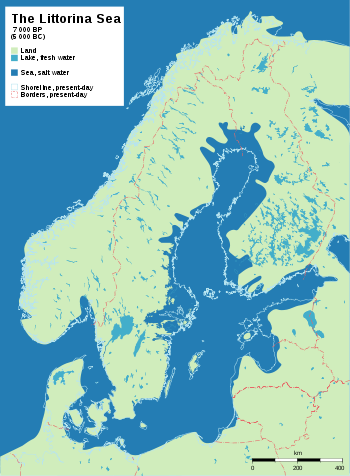 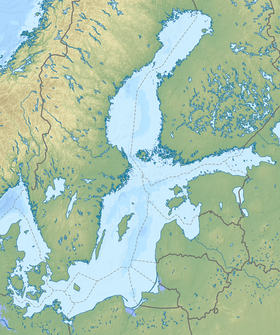 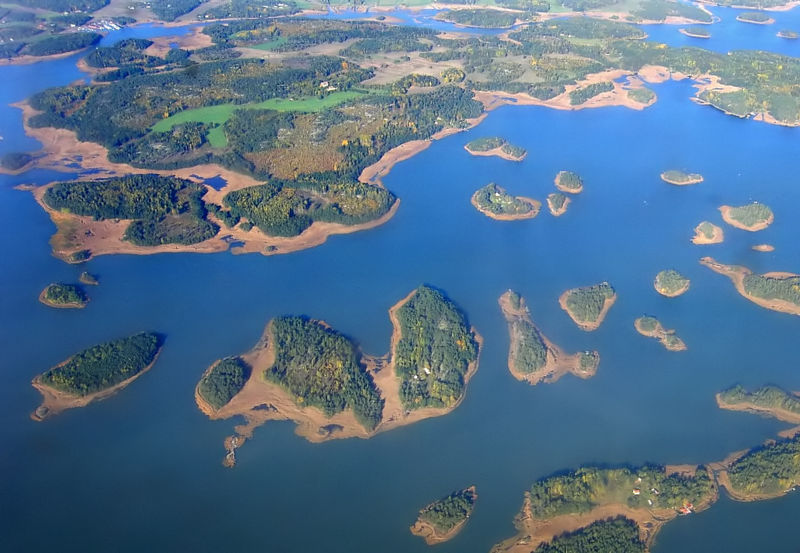 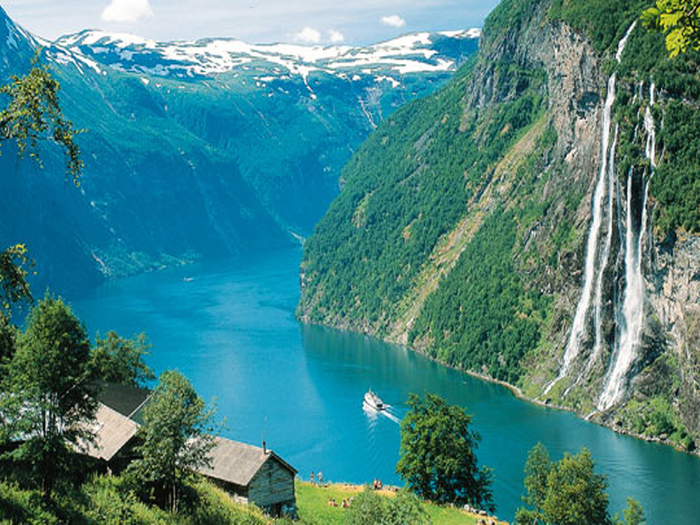 Залив замерзает с конца ноября до конца апреля (в тёплые зимы может не замерзать круглый год). Замерзание начинается в восточной части залива и постепенно распространяется на запад. Характерны сильные ветровые волнения и нагоны воды при западных ветрах, приводящих к наводнениям
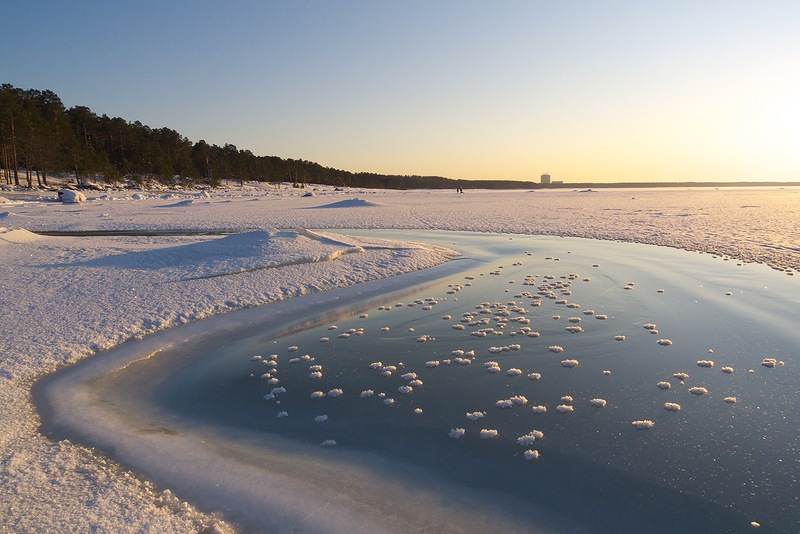 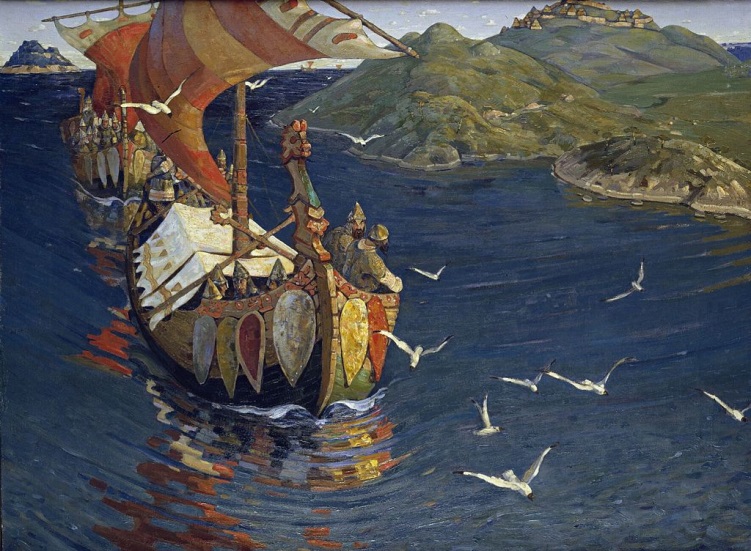 Исторические события
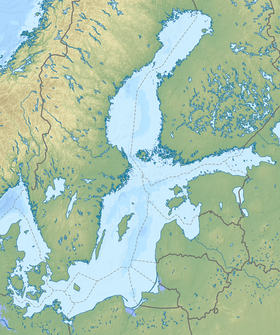 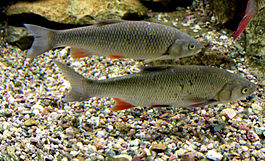 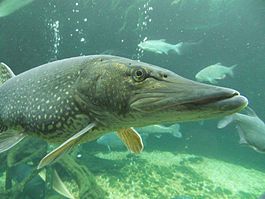 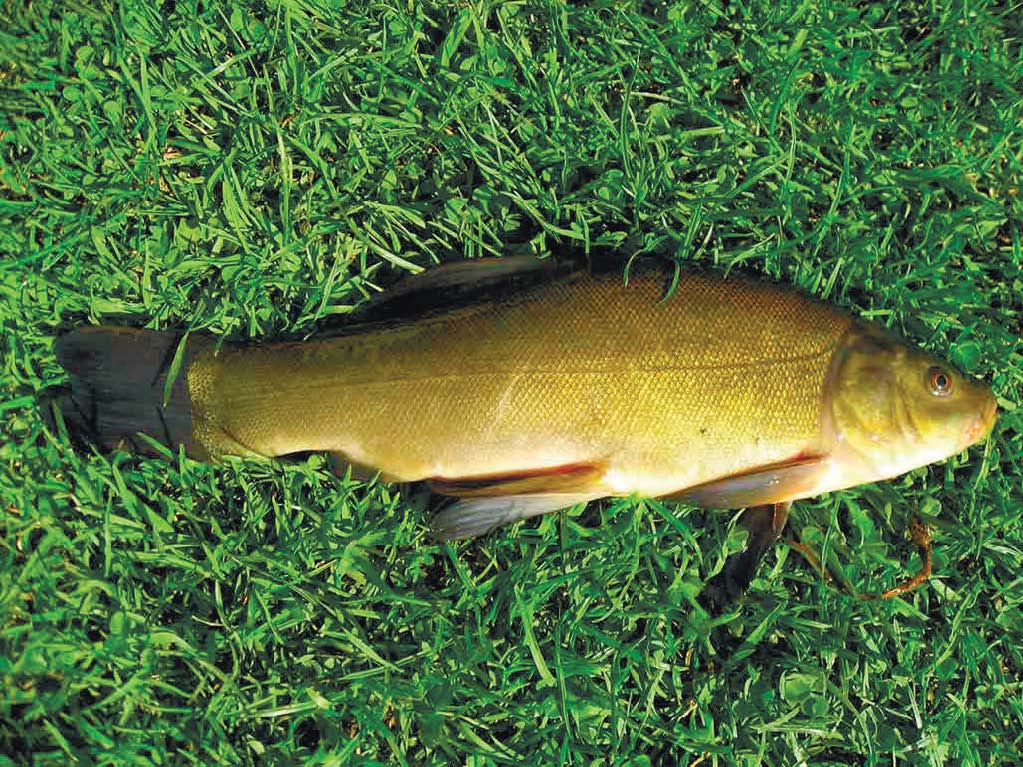 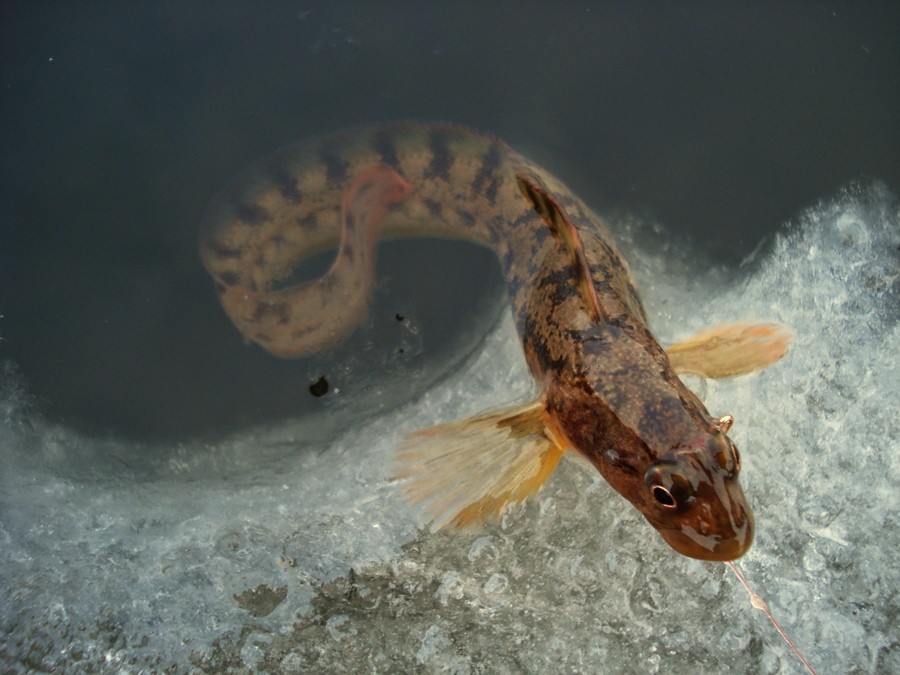 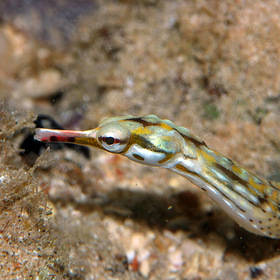 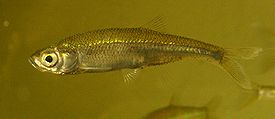 Фауна
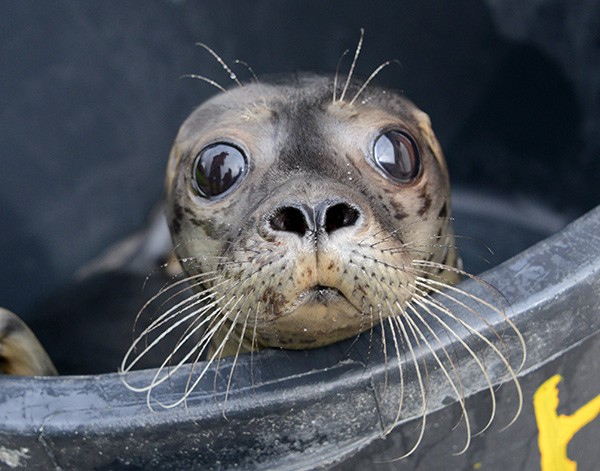 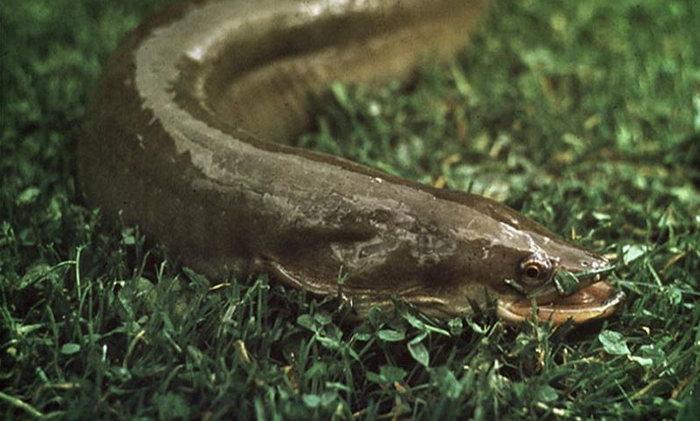 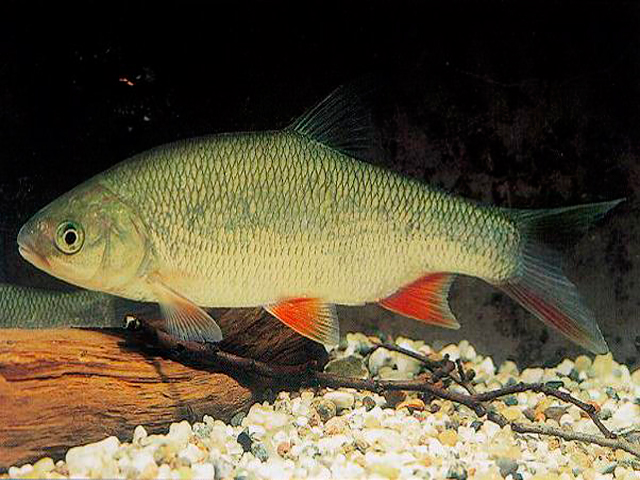 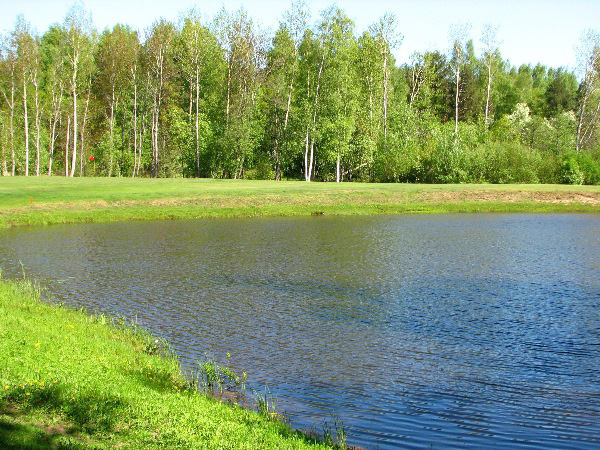 Флора
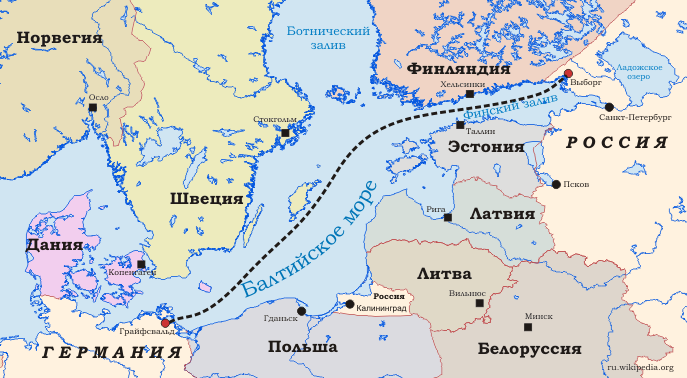 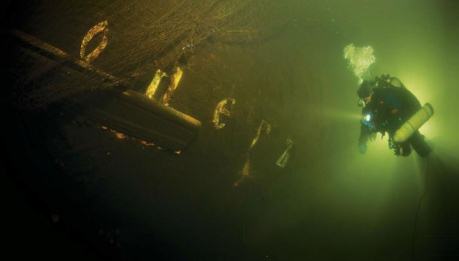 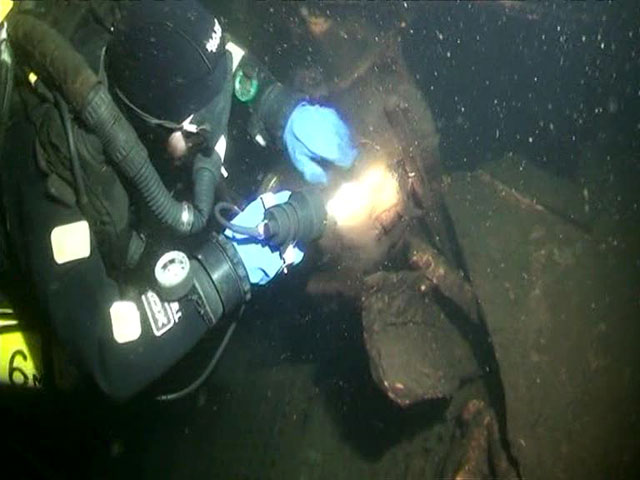 Экологические проблемы
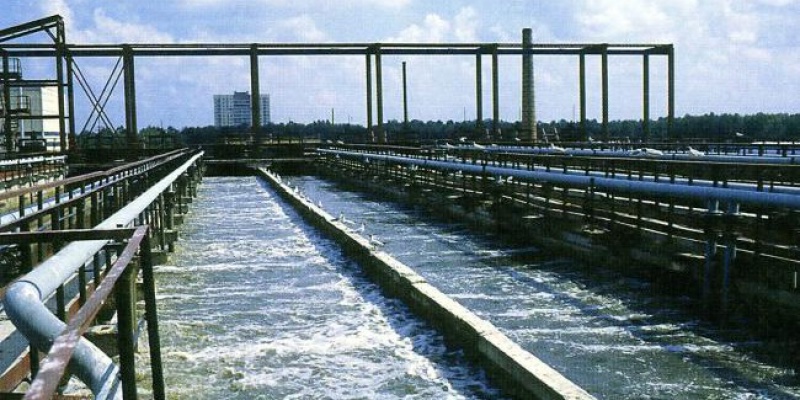 Водоочистительные сооружение
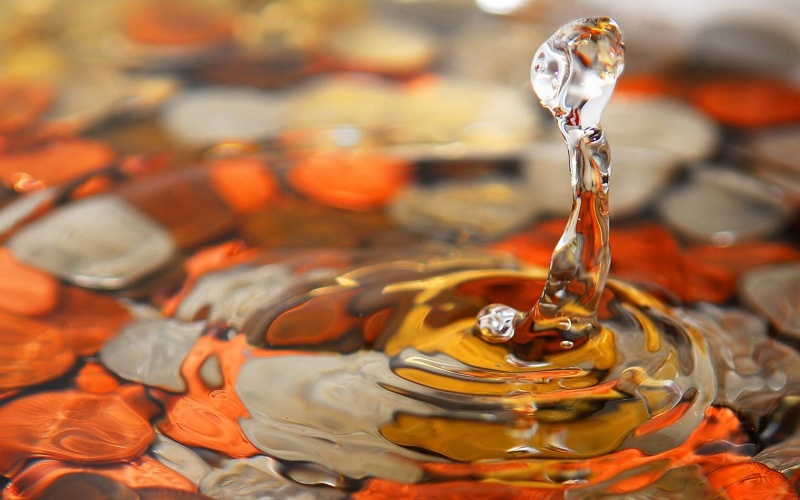 1-ый вопрос:

Какова максимальная глубина Финского залива:

 258 метров
74 метров
121 метр
14 метров
Тест на внимательность
2-ой вопрос:

Название моря, из которого образовался Финский залив :

Лотерианское
Меотийское 
море Лота
Тест на внимательность
3-ой вопрос:

Какая рыба изображена на фотографии:

Окунь
Линь
Язь
Пескарь
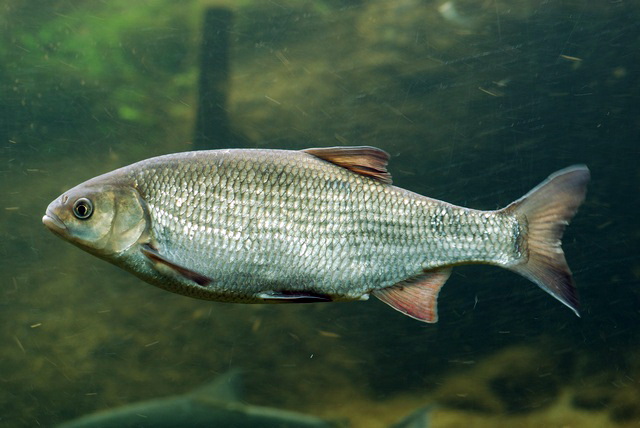 Тест на внимательность
4-ой вопрос:

Какой князь воевал со шведами?

Ярослав Мудрый 
Владимир Красно Солнышко
Святослав
Александр Невский
Тест на внимательность
5-ый вопрос:

В каком городе начинается «Северный поток»?


Псков
Санкт-Петербург
Выборг
Архангельск
Тест на внимательность
6-ой вопрос:

К бассейну какого океана относится Финский залив?
Северного Ледовитого океана
Атлантического океана
Тихого океана
Индийского океана
Тест на внимательность
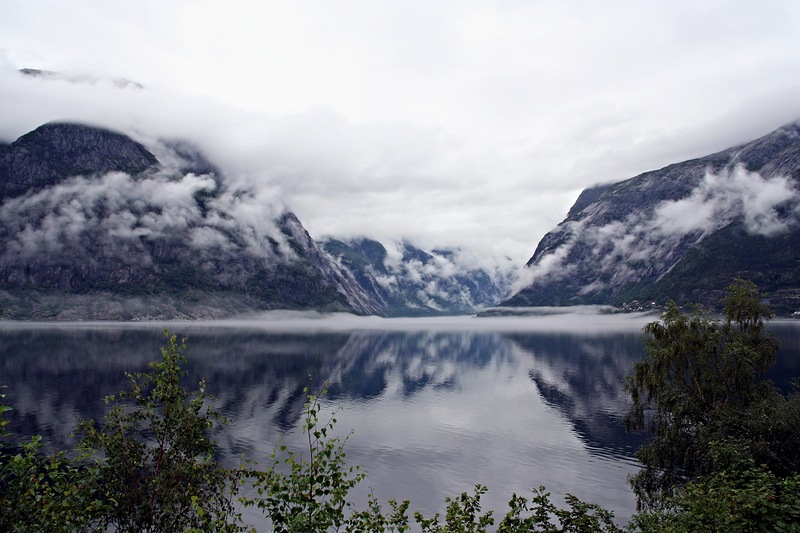 7-ой вопрос:



Что такое шхеры и фьорды?
Вопрос для вимательных
Конец!спасибо за внимание!